Dokumento dizainas ir išdėstyma
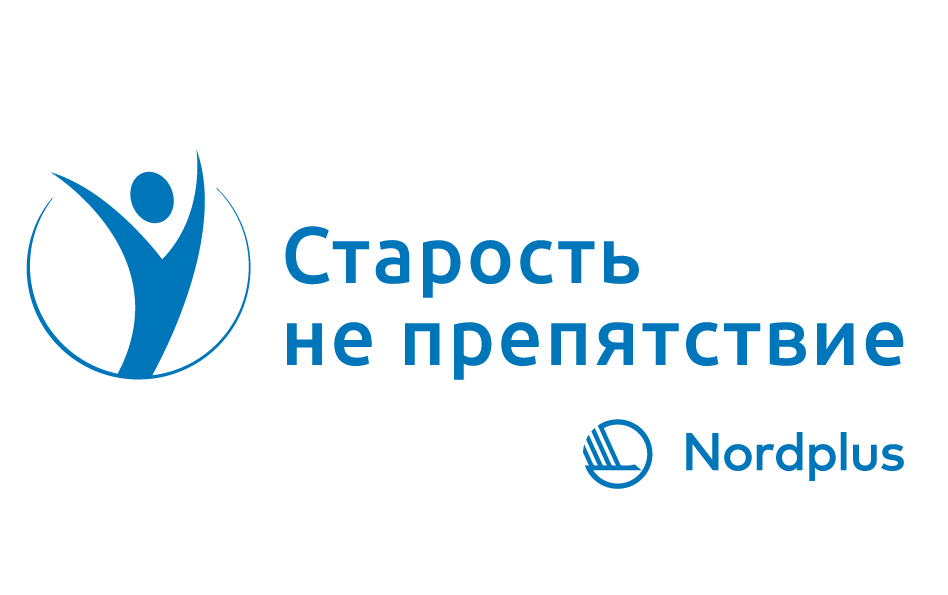 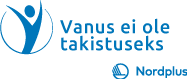 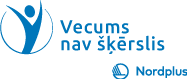 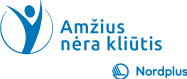 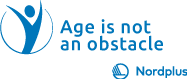 Puslapio išdėstymas(I)
2
Puslapio išdėstymas (II)
Viršutinėje paraštės antraštėje - paprastai pateikiama vieninga visų dokumentų informacija, pvz., Įmonės pavadinimas ir rekvizitai, knygos pavadinimas arba autoriaus vardas ir pavardė. Antraštė matoma visuose puslapiuose.
Apatinės paraštės poraštė - paprastai yra puslapio numeris, duomenys, failo pavadinimas ir kt.
Kairėje pusėje gali būti įrišimo juosta Latakas - reikalingas lakštams tvirtinti klijais, spiralėmis, kabėmis ir tt Paprastai latakas atskirai neapibrėžiamas, tačiau kairioji paraštė padidinama iki 3 cm, o dešinė - iki 1,5 cm. Jei tikimasi spausdinti ant abiejų lapo pusių, naudojamos veidrodinės paraštės.
Puslapio išdėstymas(III)
Tai oficialių teisinių dokumentų dizainas
Įstaigos paprastai turi šablonus skirtingoms klientų programoms
Privati ​​programa gali būti sukurta paprastesne forma
4
Puslapio išdėstymas(III)
Adresatas (kam)
Iš (pareiškėjas)
Dokumento tipas
Tekstas
Vieta, duomenys


6. Parašas
To: Manager of Glass Ltd.
Mrs. Marga Brown
From: waiter Maija Sils
application.
Please, grant me annual leave since 01.06.2021.
Riga, 15.05.2021 

	@#$%@@
5
Puslapio išdėstymas(IV)
Išdėstymas/ Puslapio sąranka/ paraštės - galite pasirinkti įprastas, siauras, plačias arba pasirinktines paraštes
Išdėstymas/ Puslapio sąranka/ orientacija - galite pasirinkti portretą arba peizažą
Išdėstymas/ Puslapio sąranka/ Dydis - galite pasirinkti popieriaus formatą. Numatytasis popieriaus dydis turėtų būti nustatytas spausdintuvo nustatymuose
Spustelėjus aktyvų tašką apatiniame dešiniajame kampe, atidaromas visas dialogo langas
6
Puslapio išdėstymas ins
Išdėstymas/ Puslapio sąranka/ Paraštės/ Tinkintos paraštės arba spustelėkite aktyvų tašką, kad atidarytumėte visą dialogo langą
Paraščių dydį galite įvesti naudodami skaitiklius arba tiesiogiai įvesdami
Galite pasirinkti orientaciją ir tai, ką daryti su keliais puslapiais
7
Antraštė, poraštė ir puslapio numeris
Įterpti/ antraštė ir poraštė/ yra 3 piktogramos. Ką spustelėsite, pasirodys nauja įrankių juostos antraštė ir poraštė
Galbūt norėsite į antraštę įtraukti ne tik tekstą, bet ir savo įmonės logotipą
Atsižvelgdami į informacijos dydį, antraštės ir poraštės dydį galite koreguoti skaitikliais arba tiesiog įvesdami
Pirmąjį (antraštės) puslapį galite padaryti kitokį
8
Puslapio sąranka naudojant „Open Office Writer“
Formatas/ puslapis atveria viso puslapio sąrankos dialogą
Kai kurios pagrindinės savybės yra „SideBar“
Įterpimo/ antraštės arba poraštės rezultatai yra numatyto dydžio. Galite pakeisti visą sąrankos dialogo langą
9